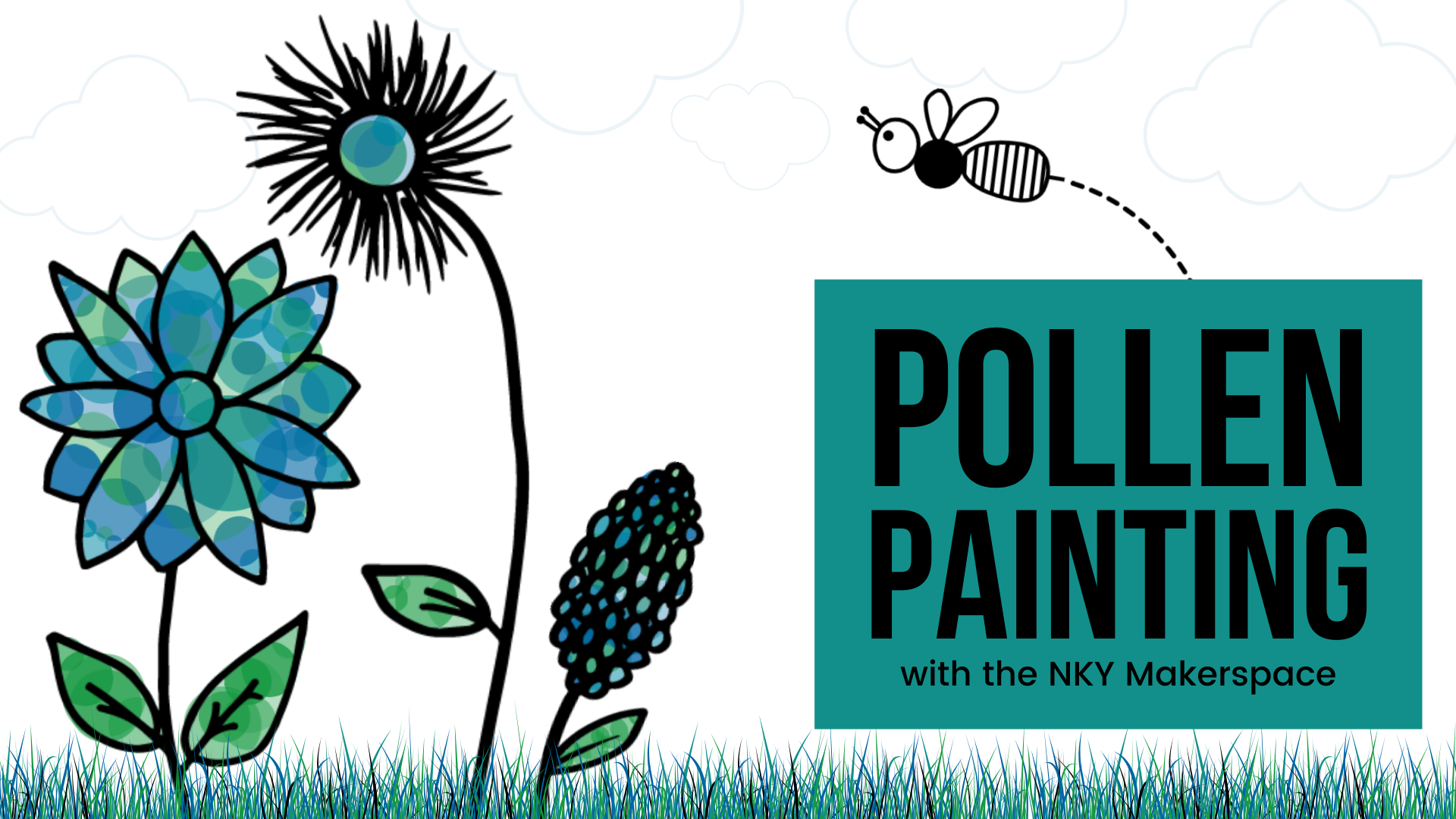 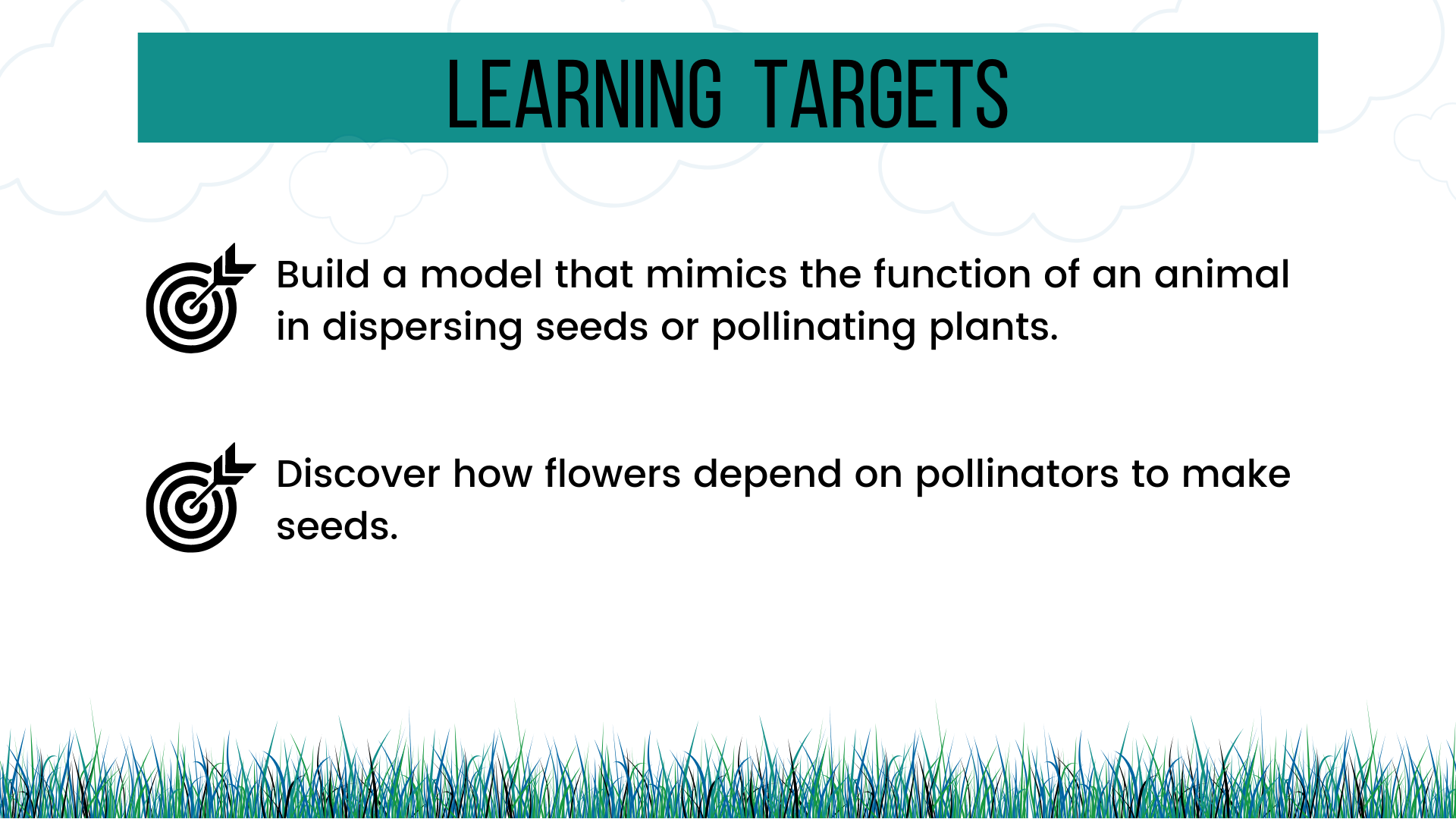 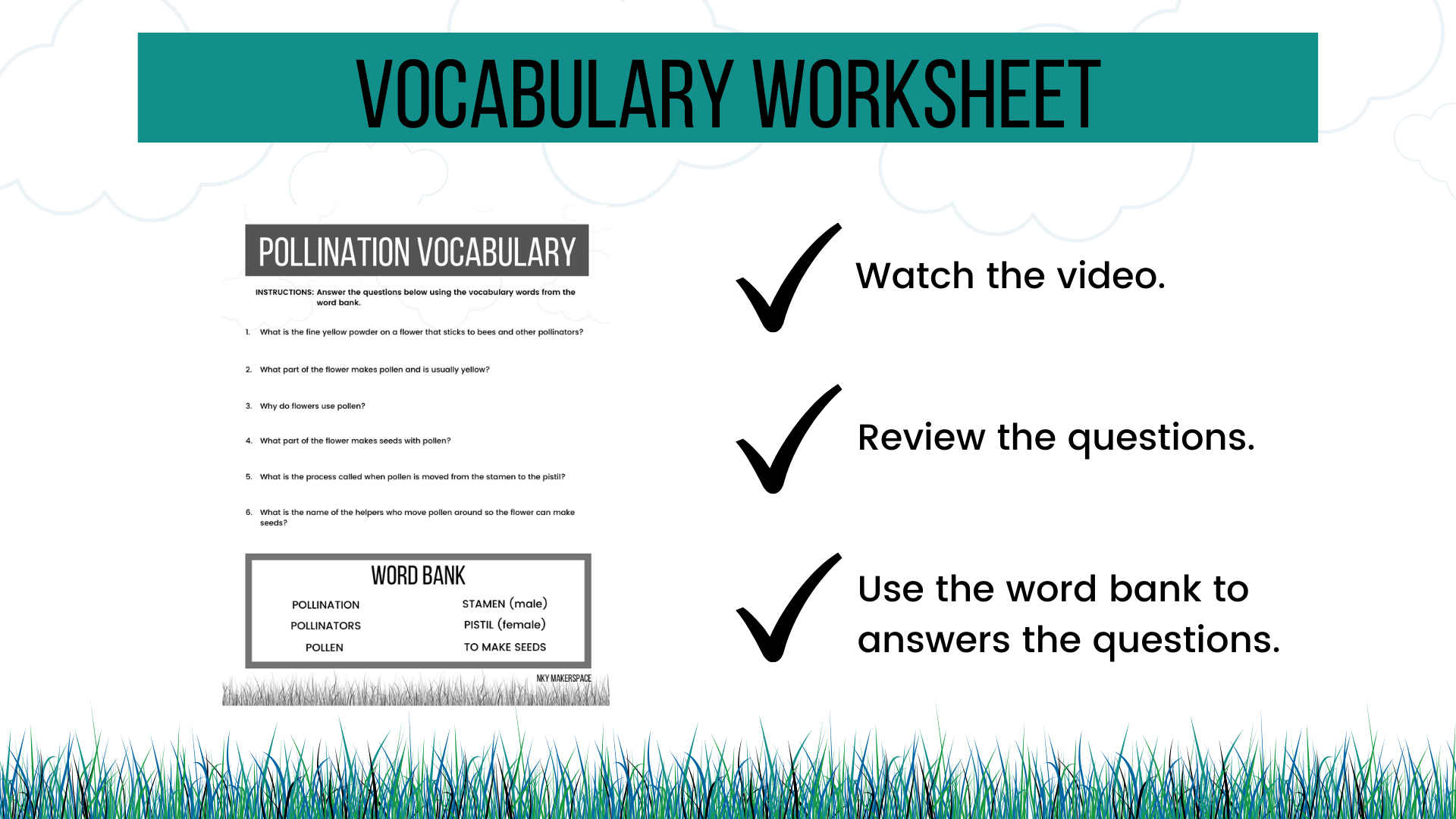 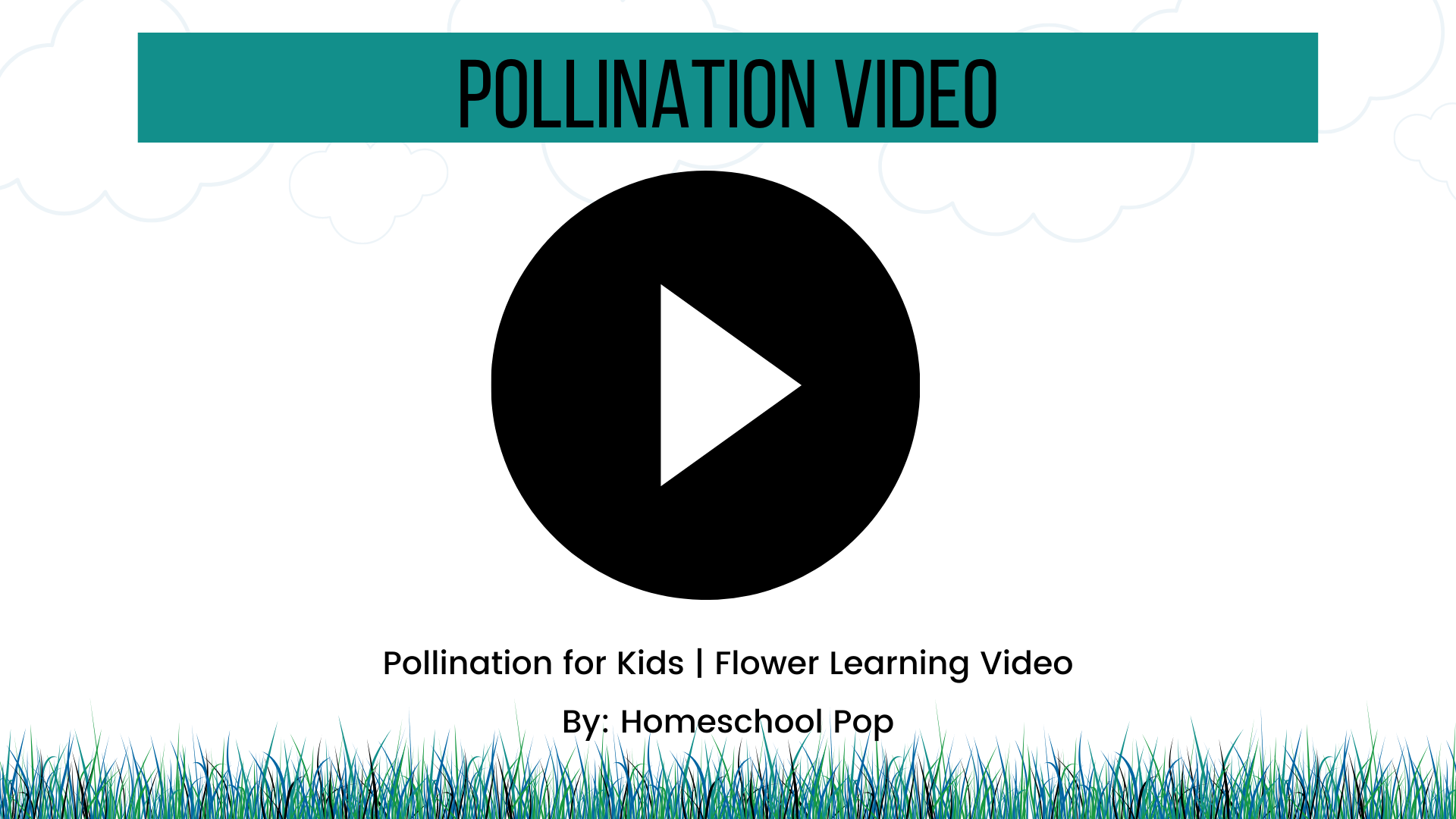 [Speaker Notes: https://www.yout-ube.com/watch?v=CUPzbTuJlgc]
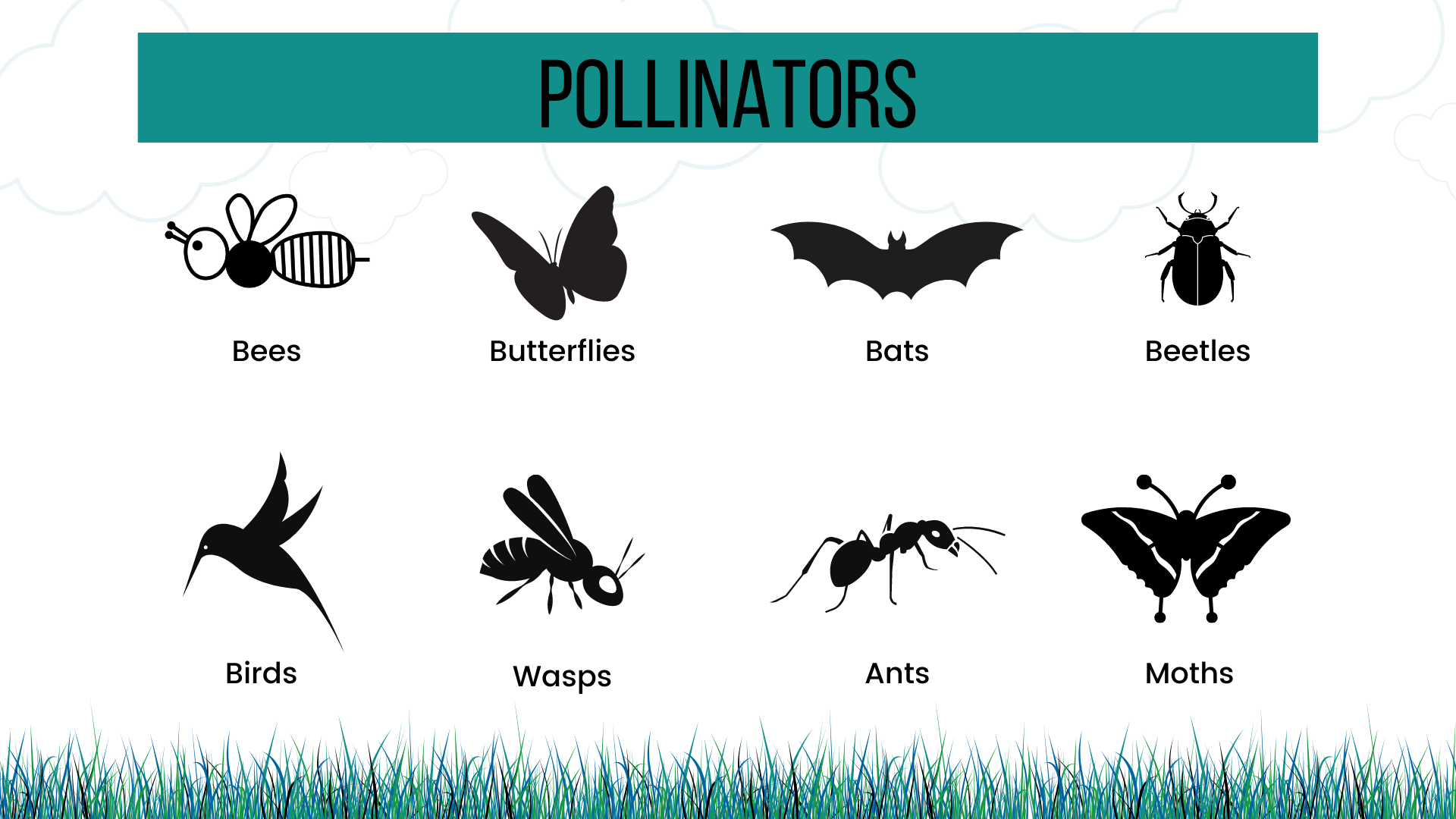 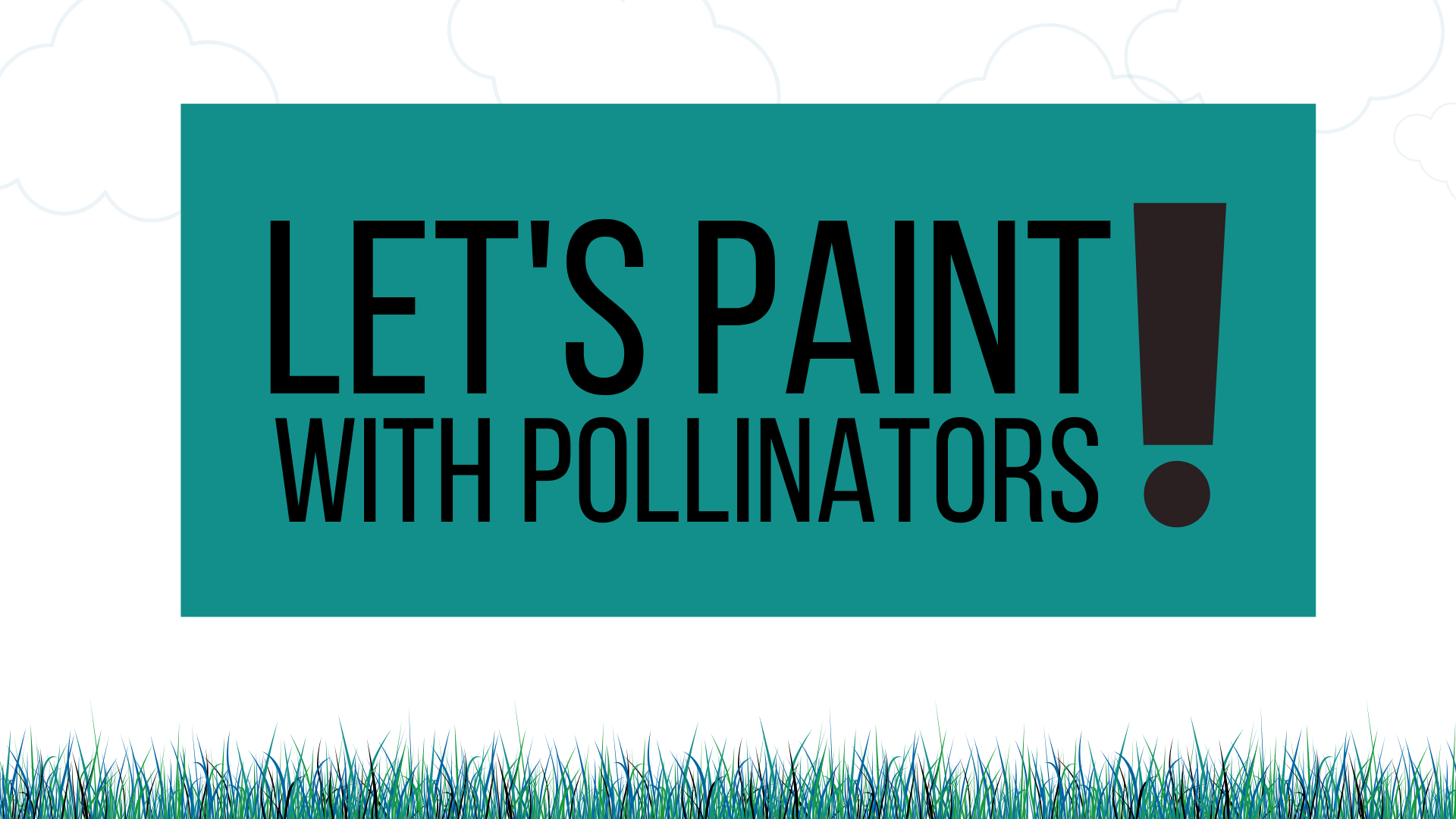 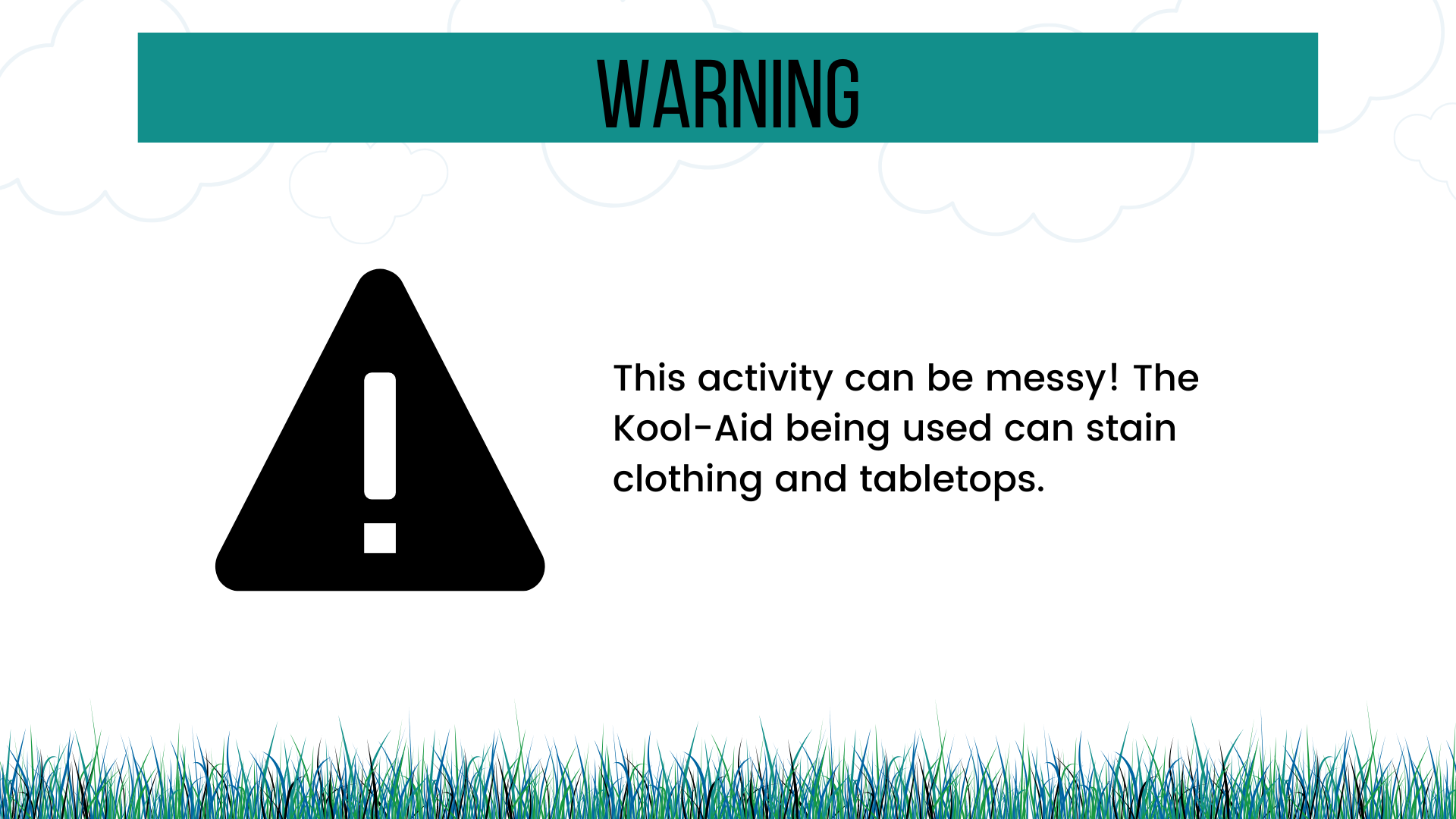 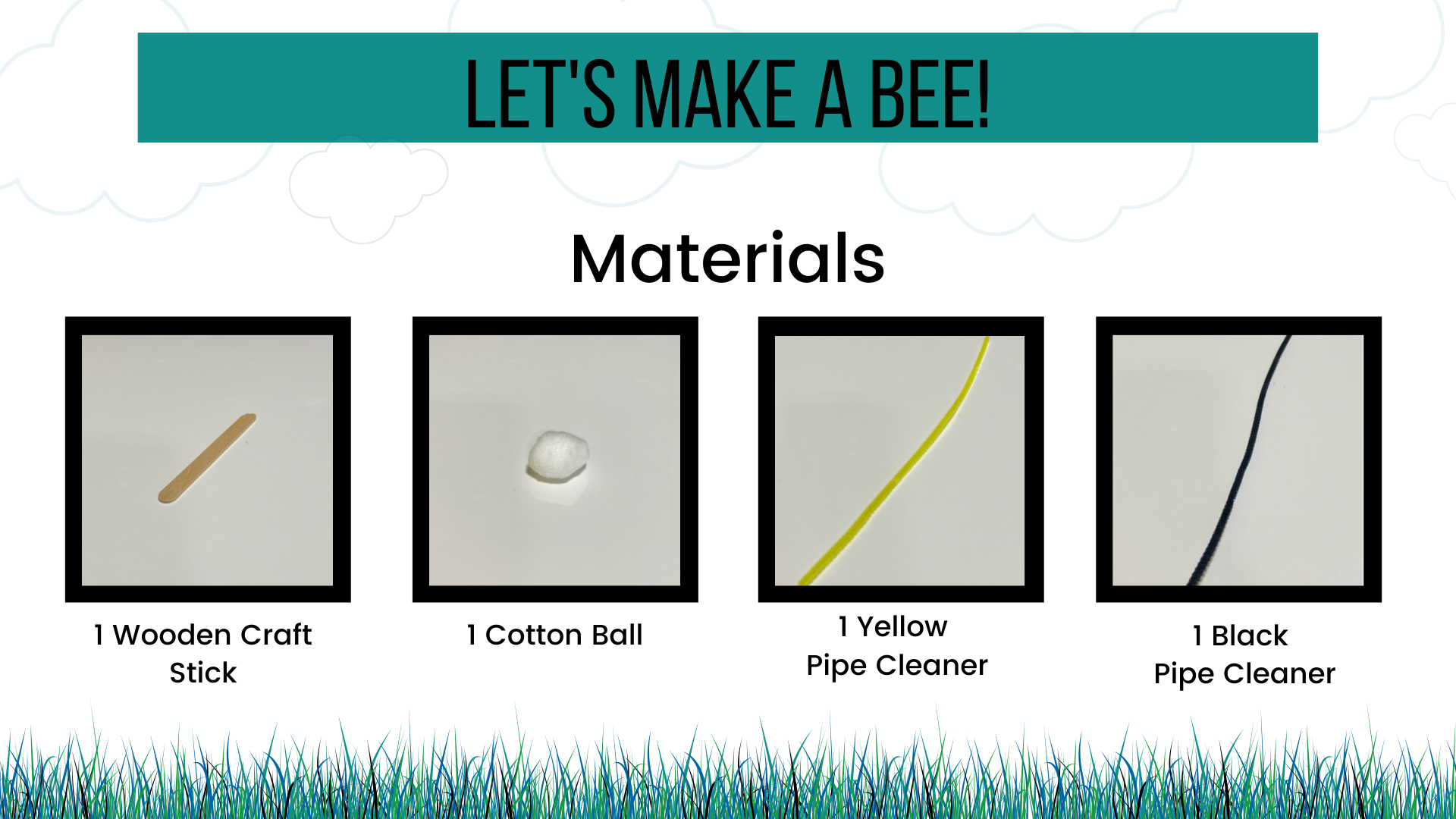 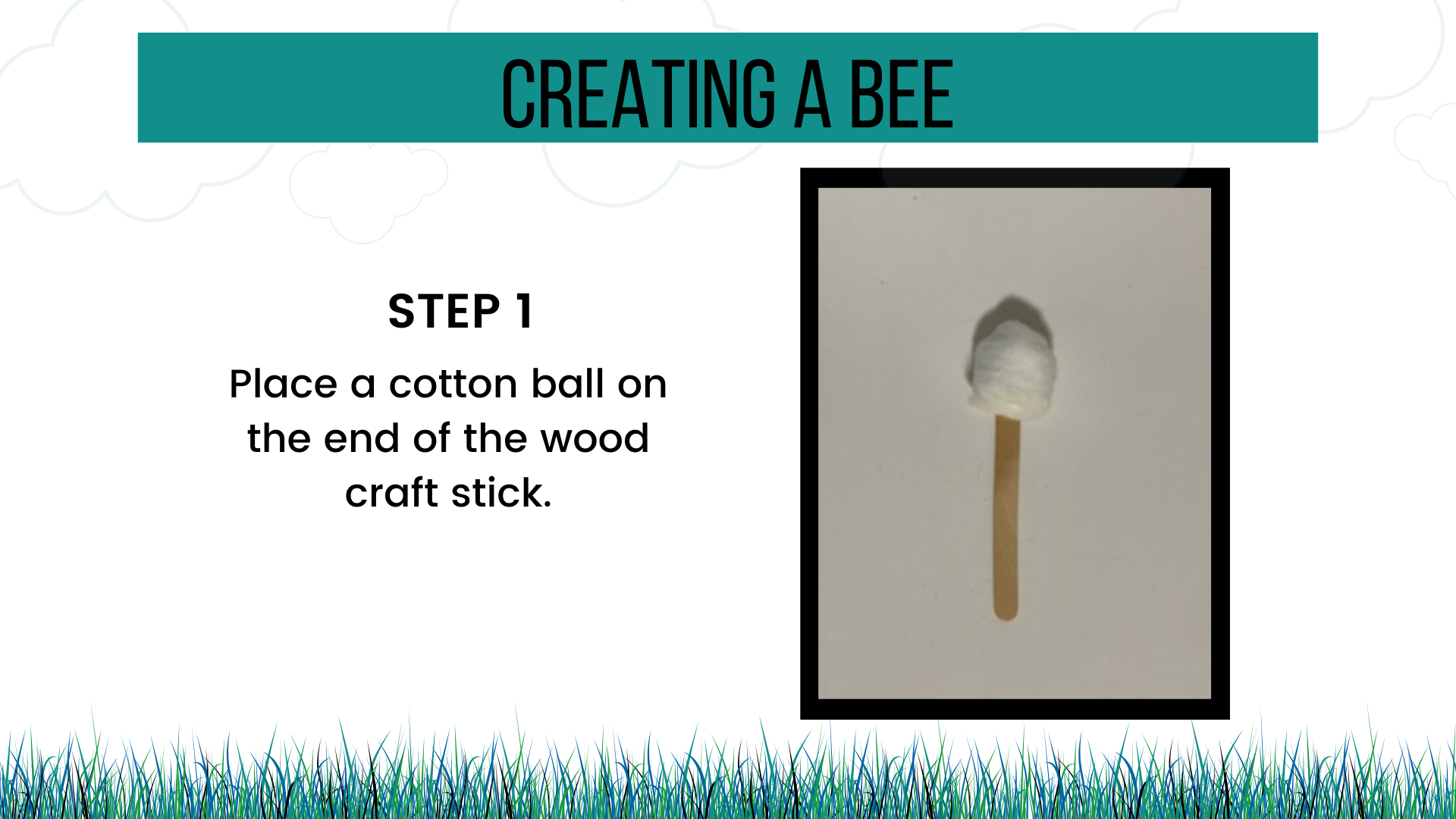 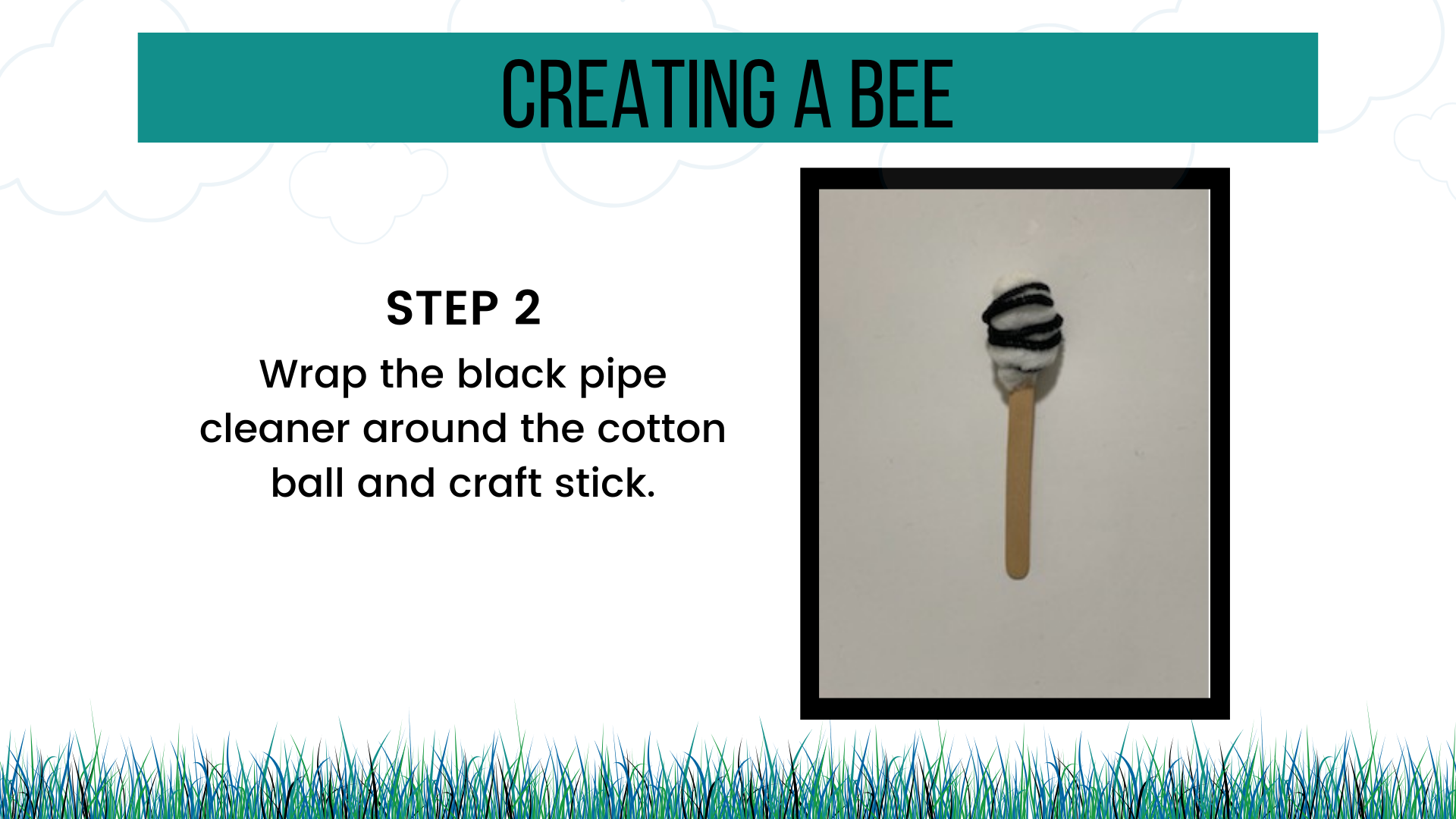 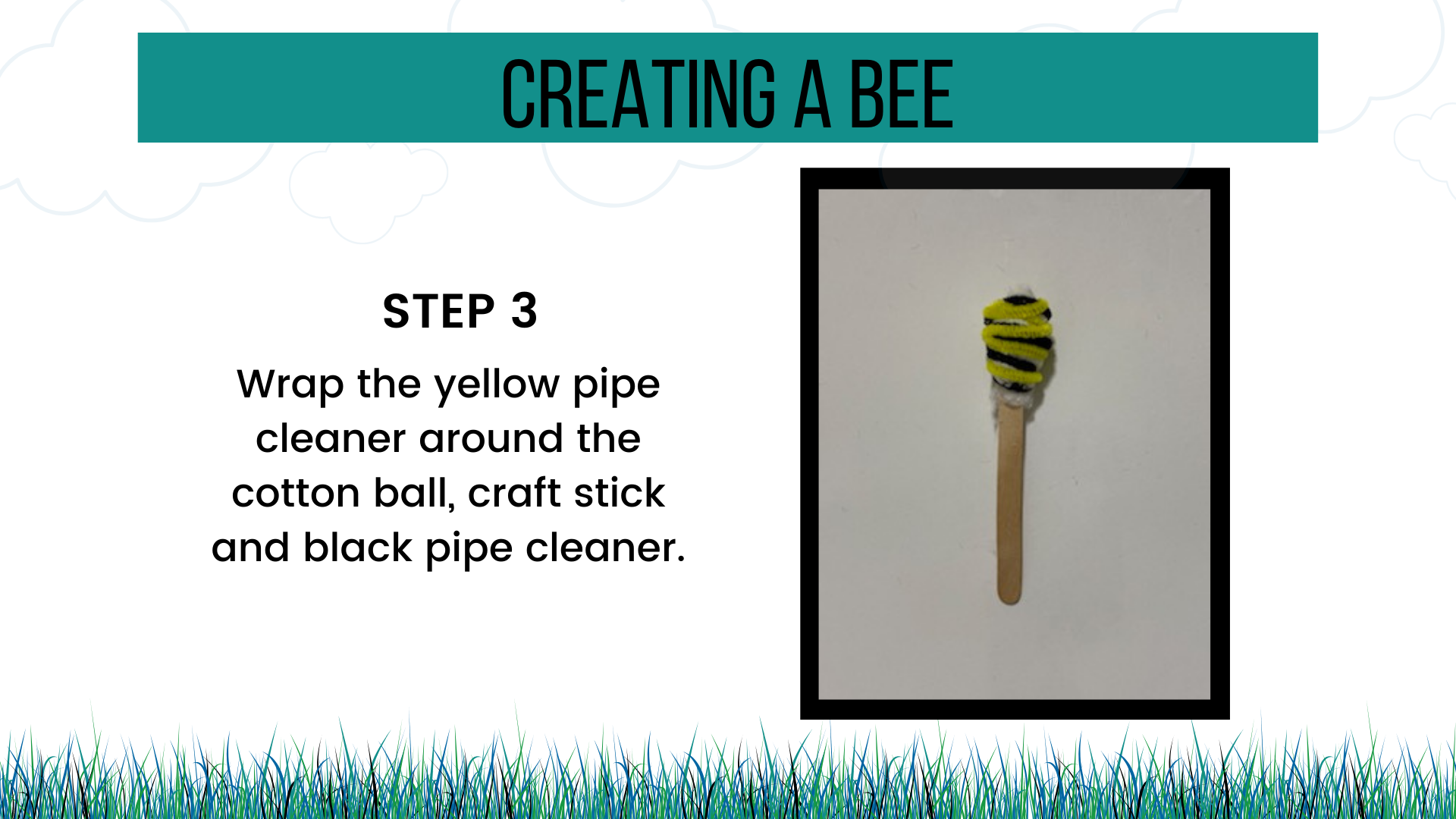 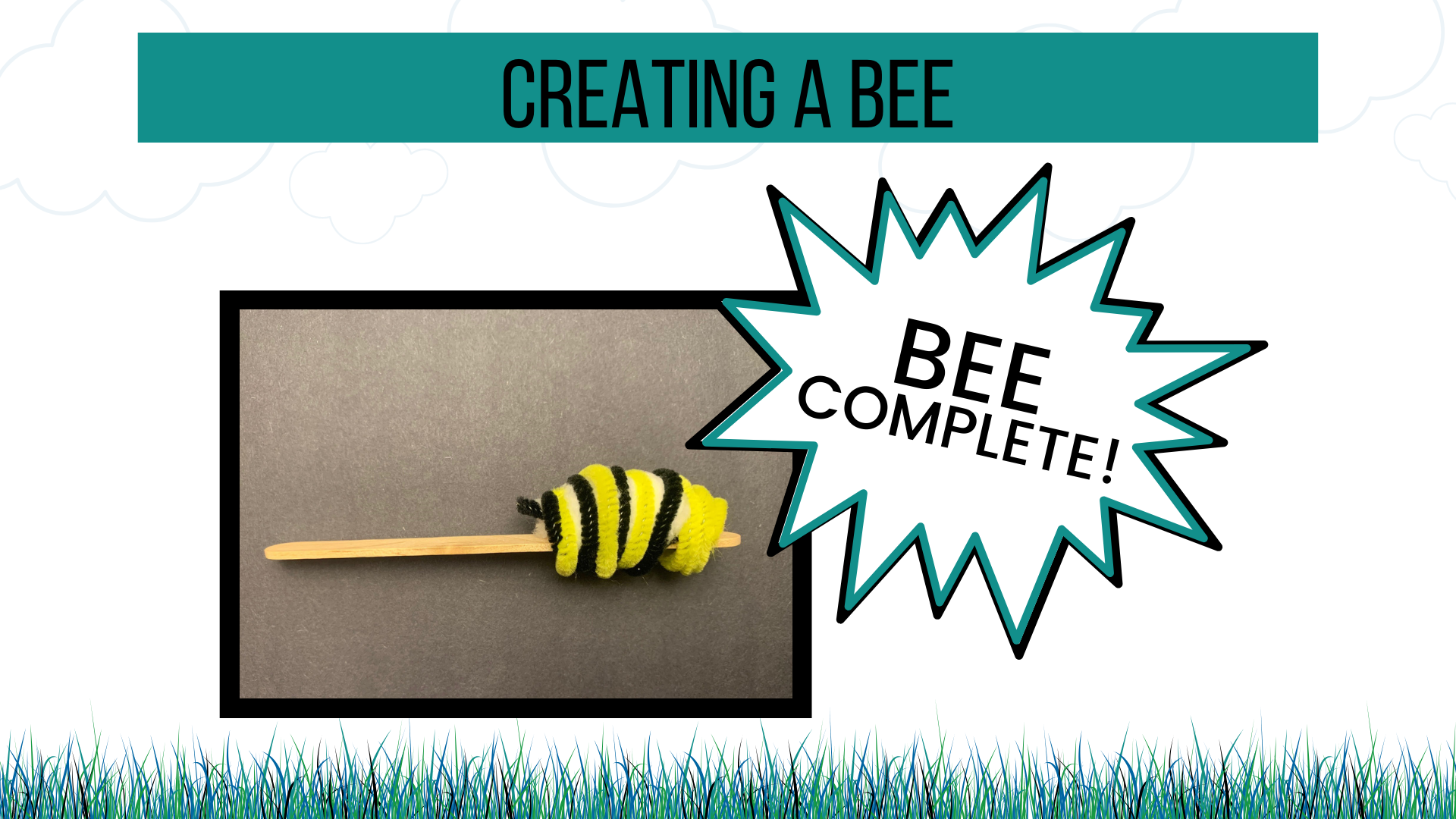 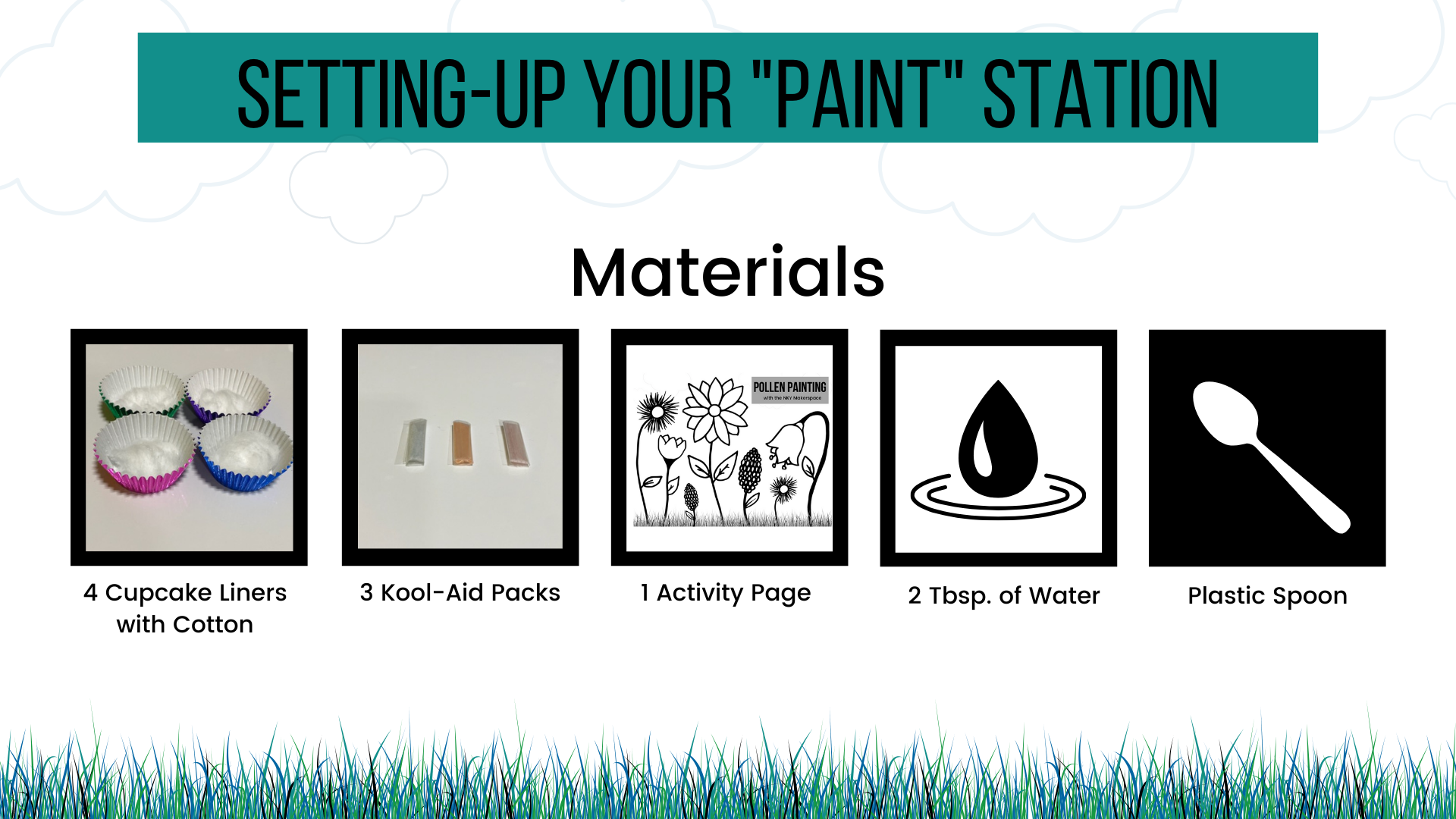 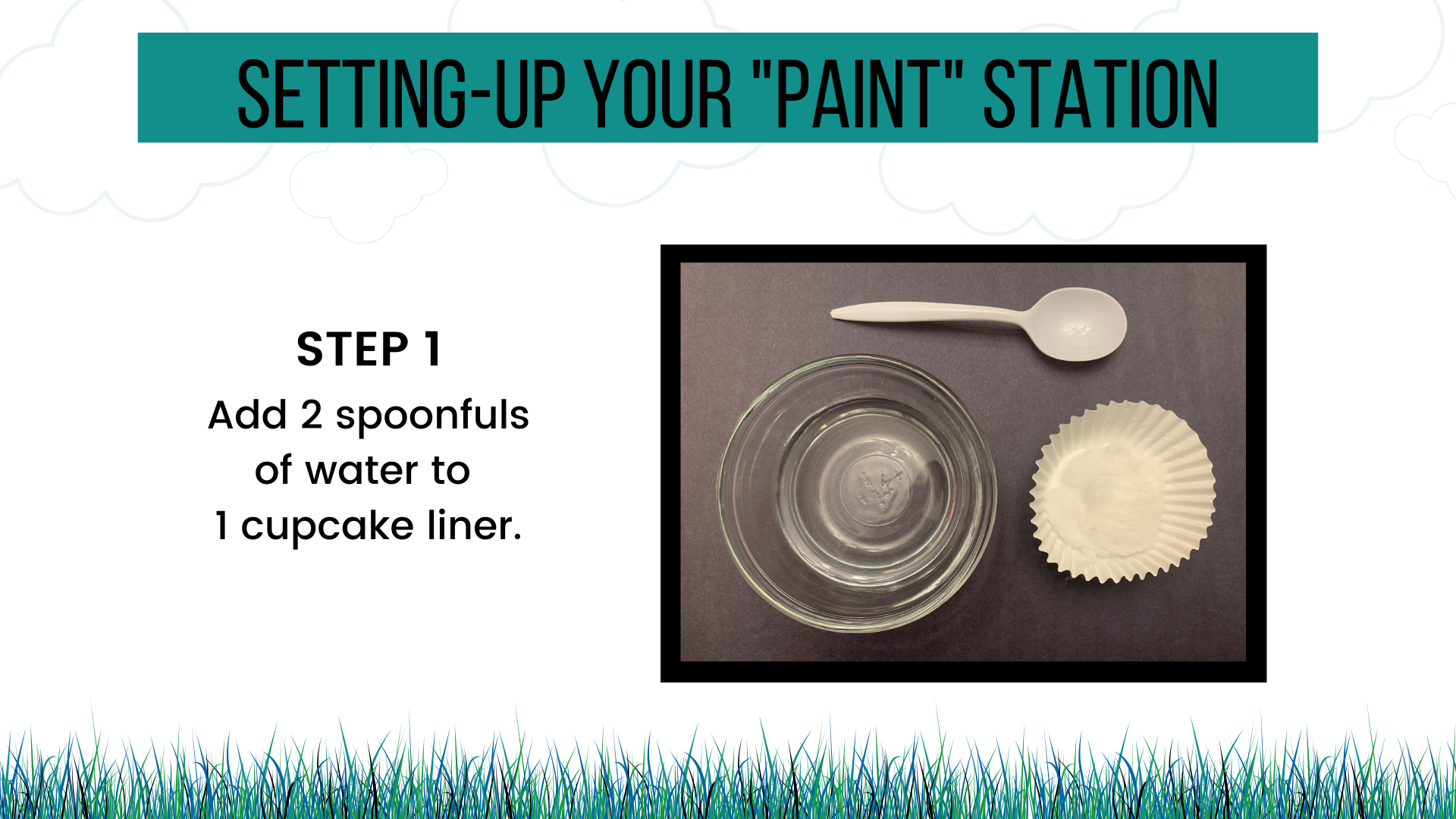 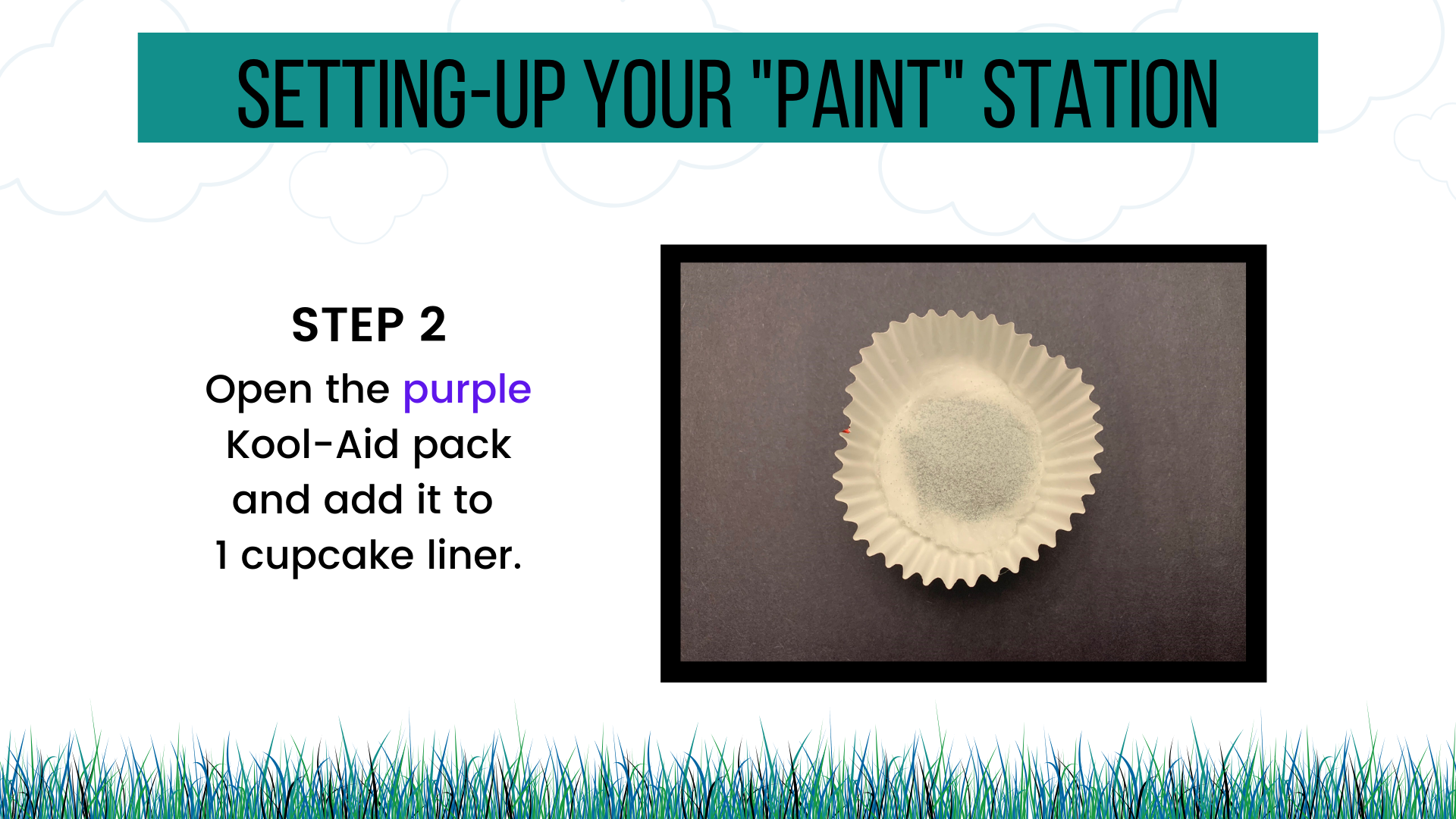 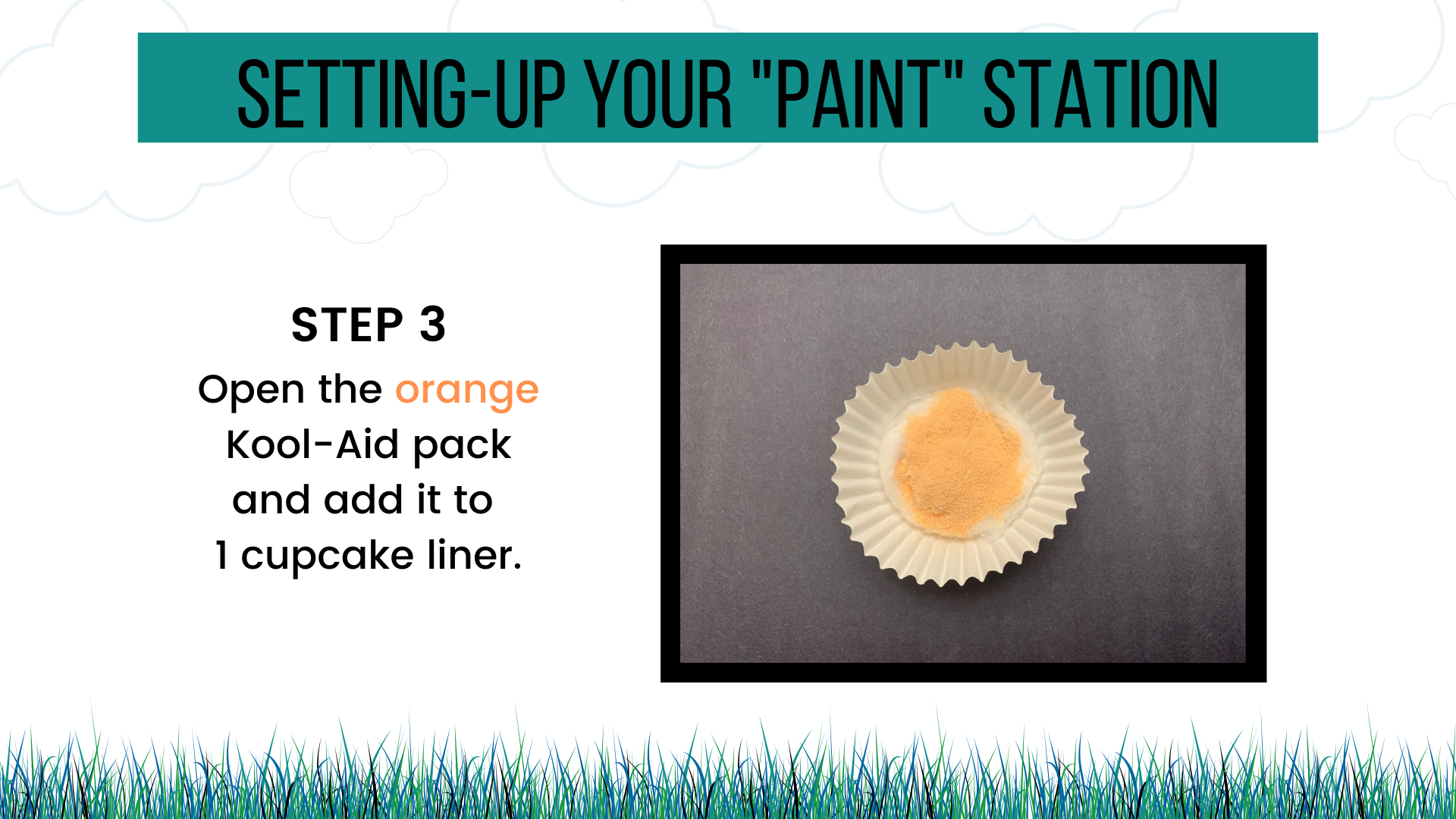 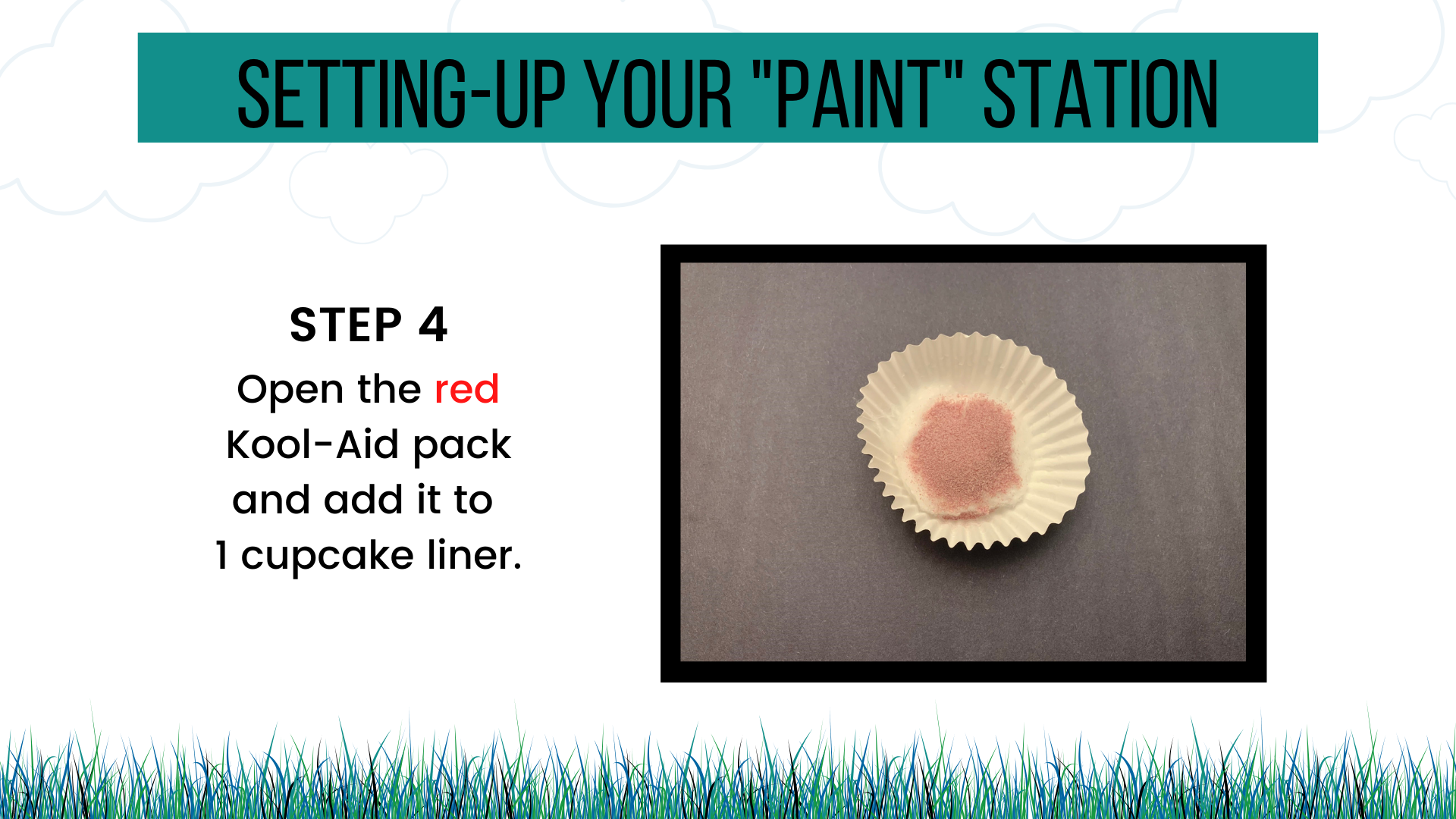 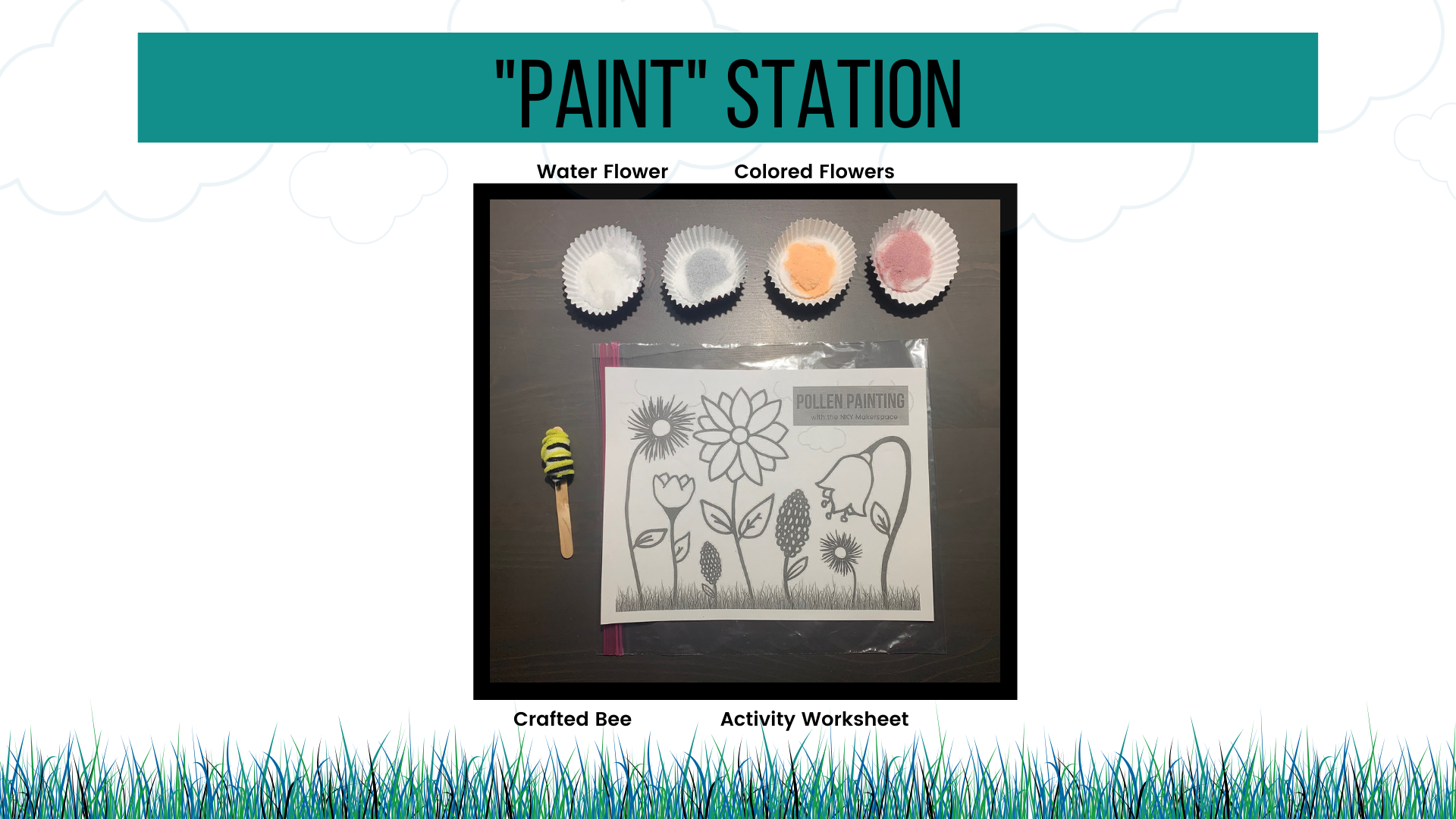 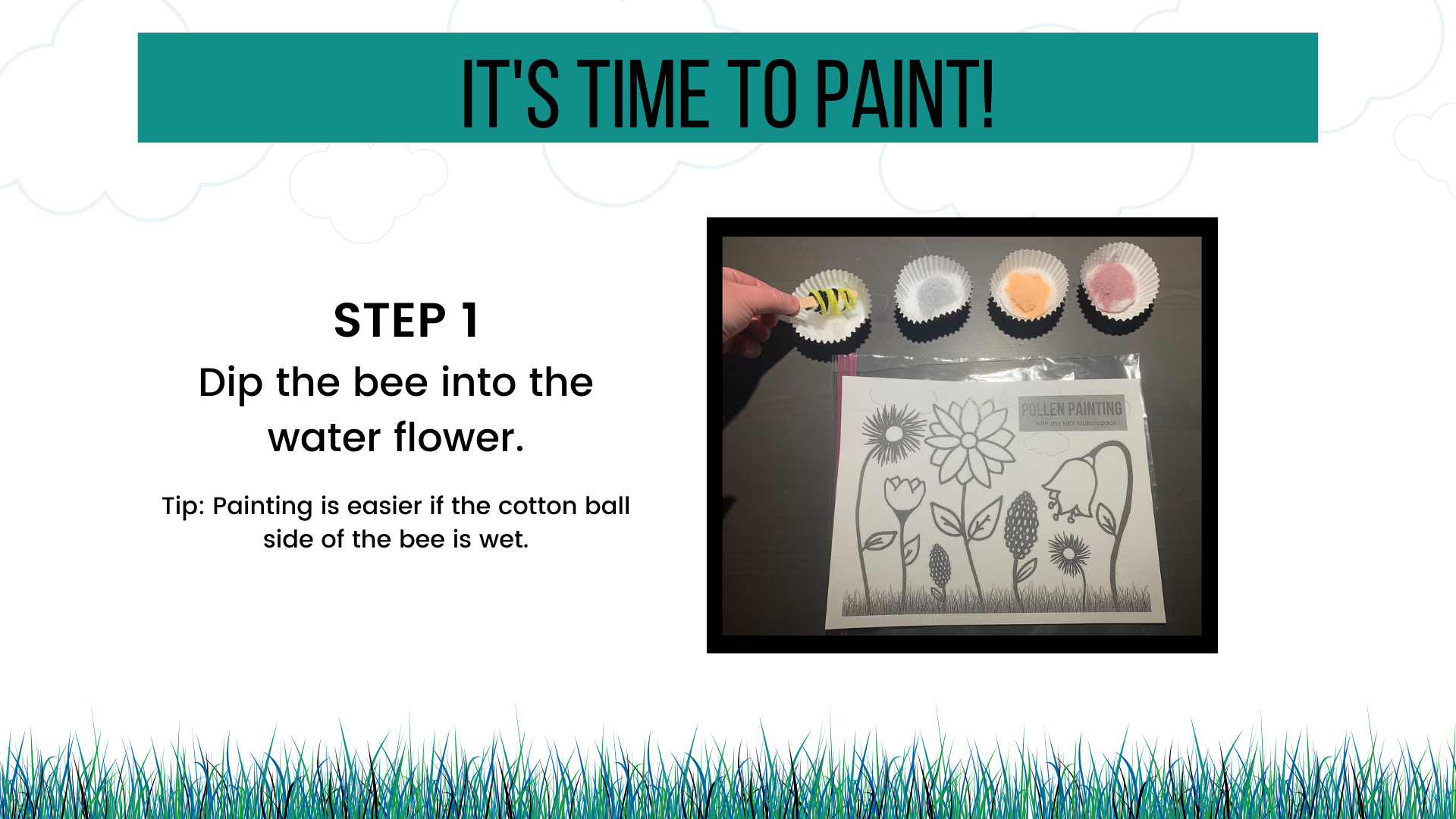 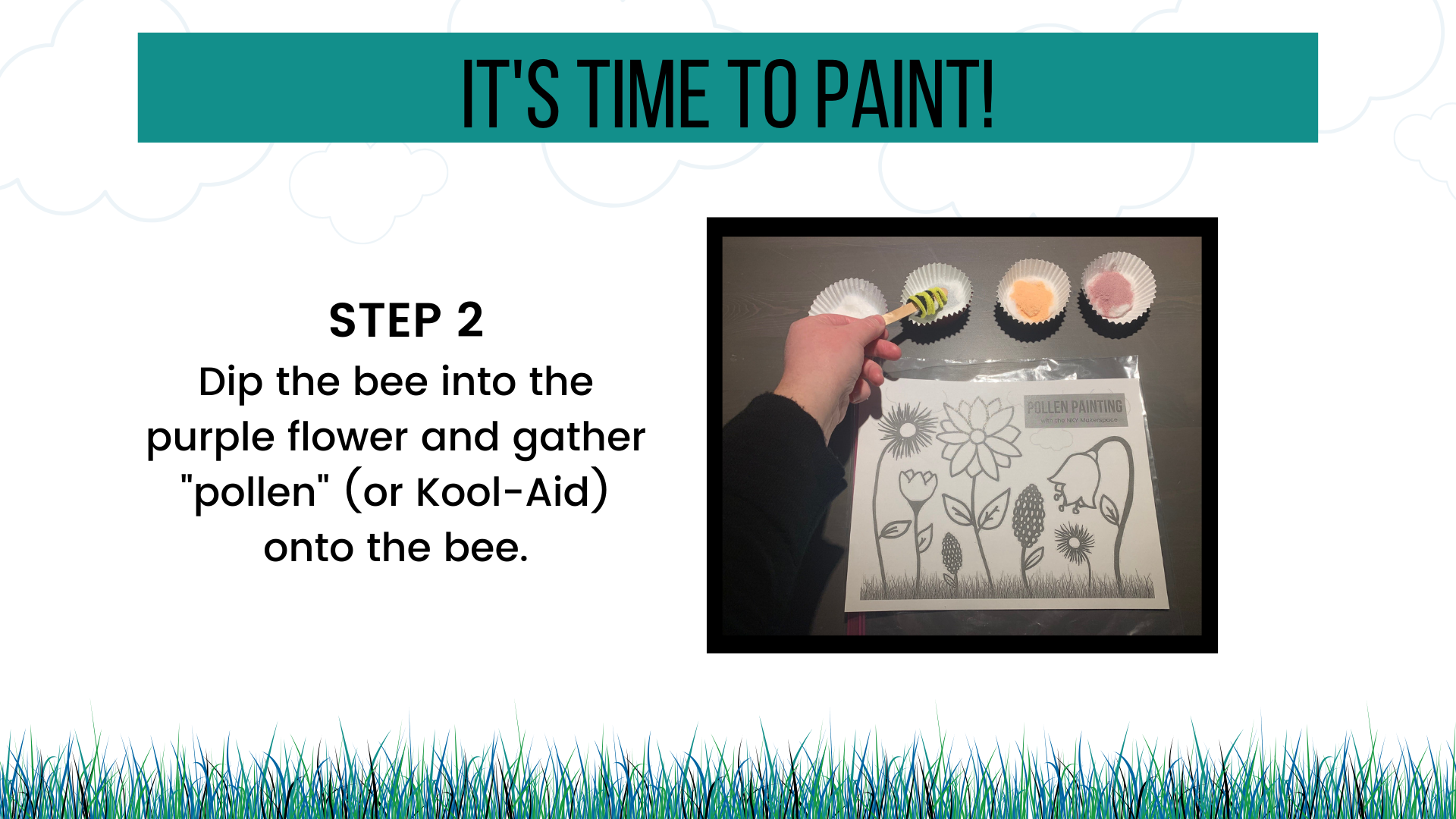 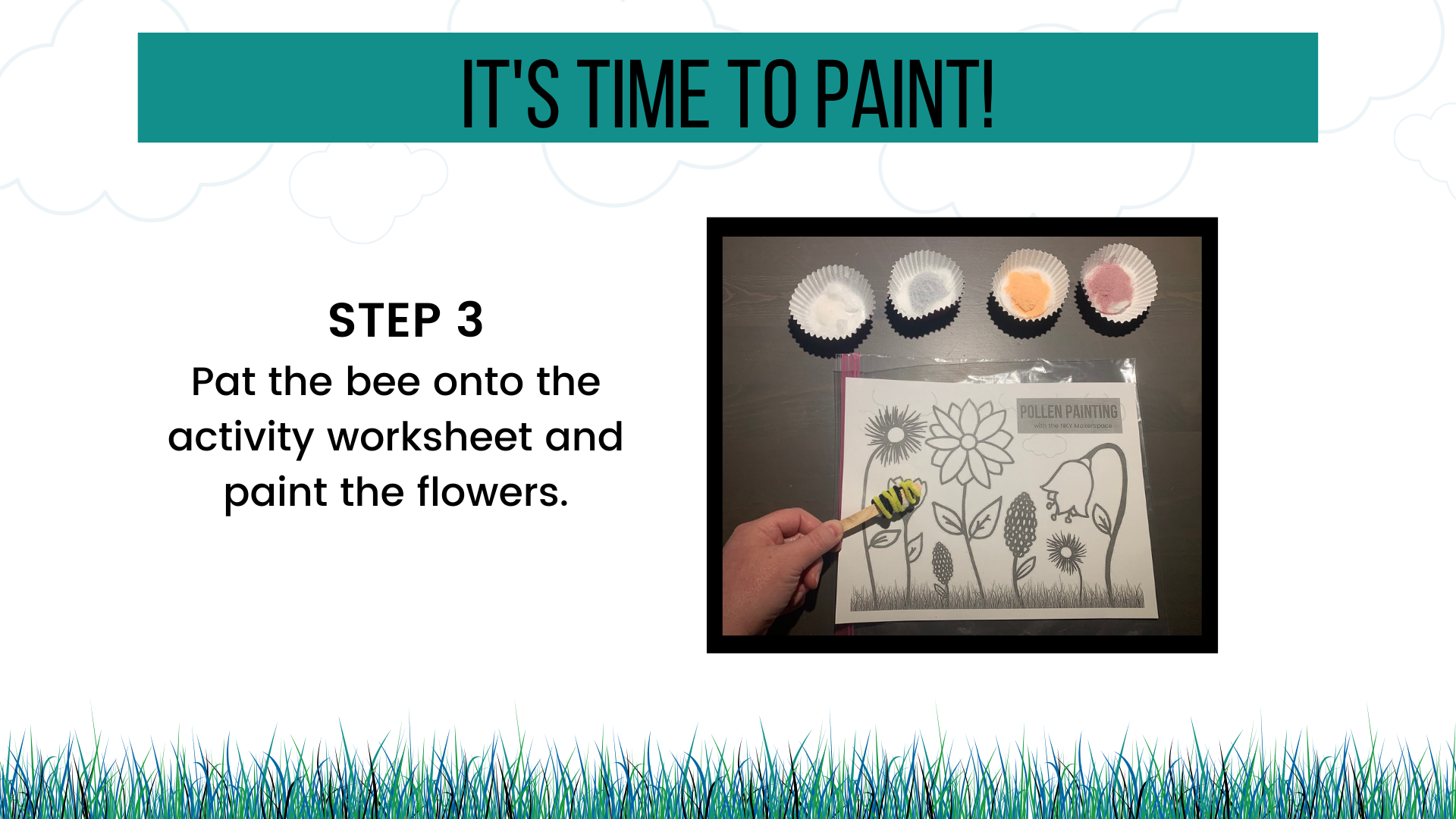 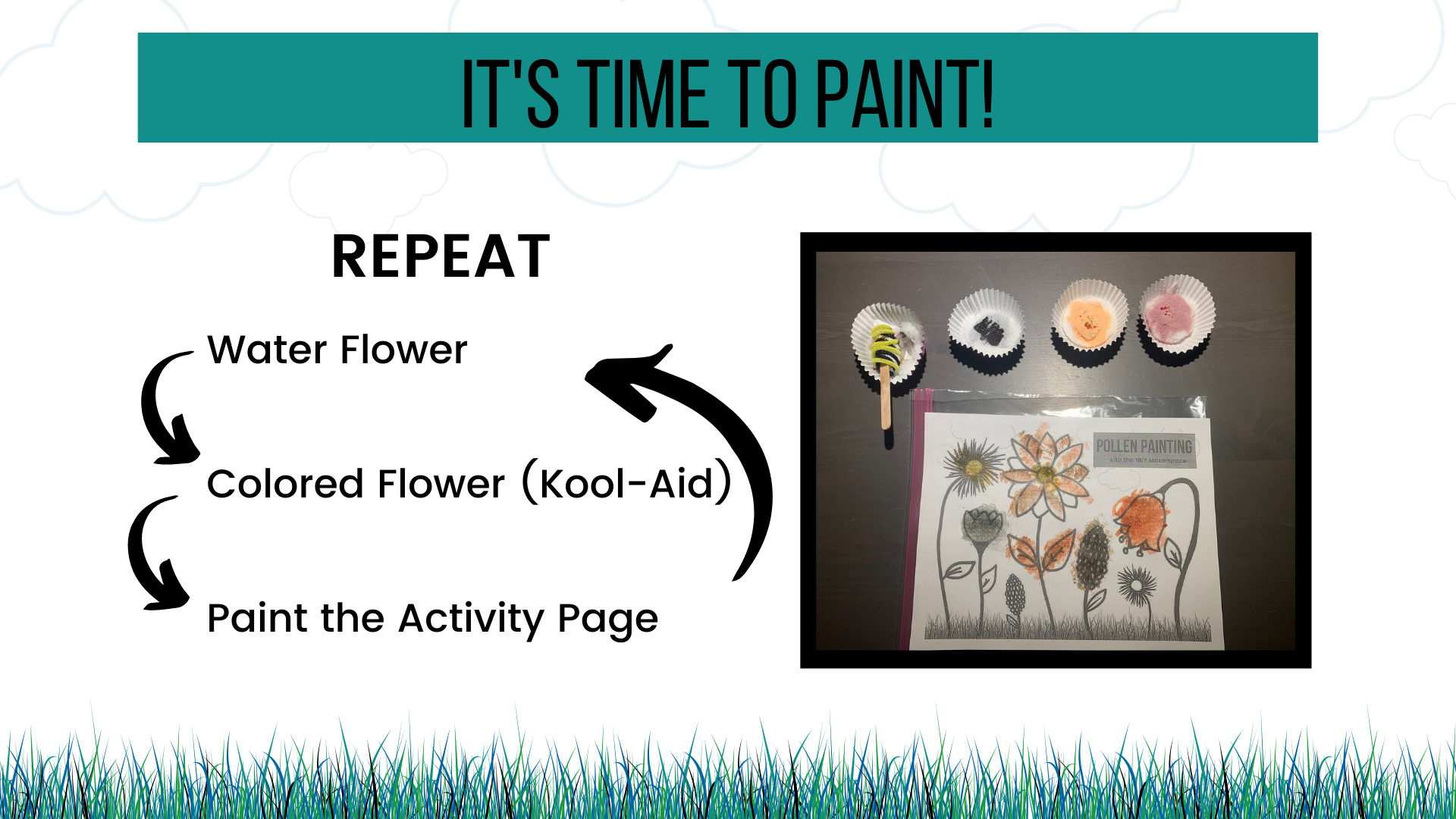 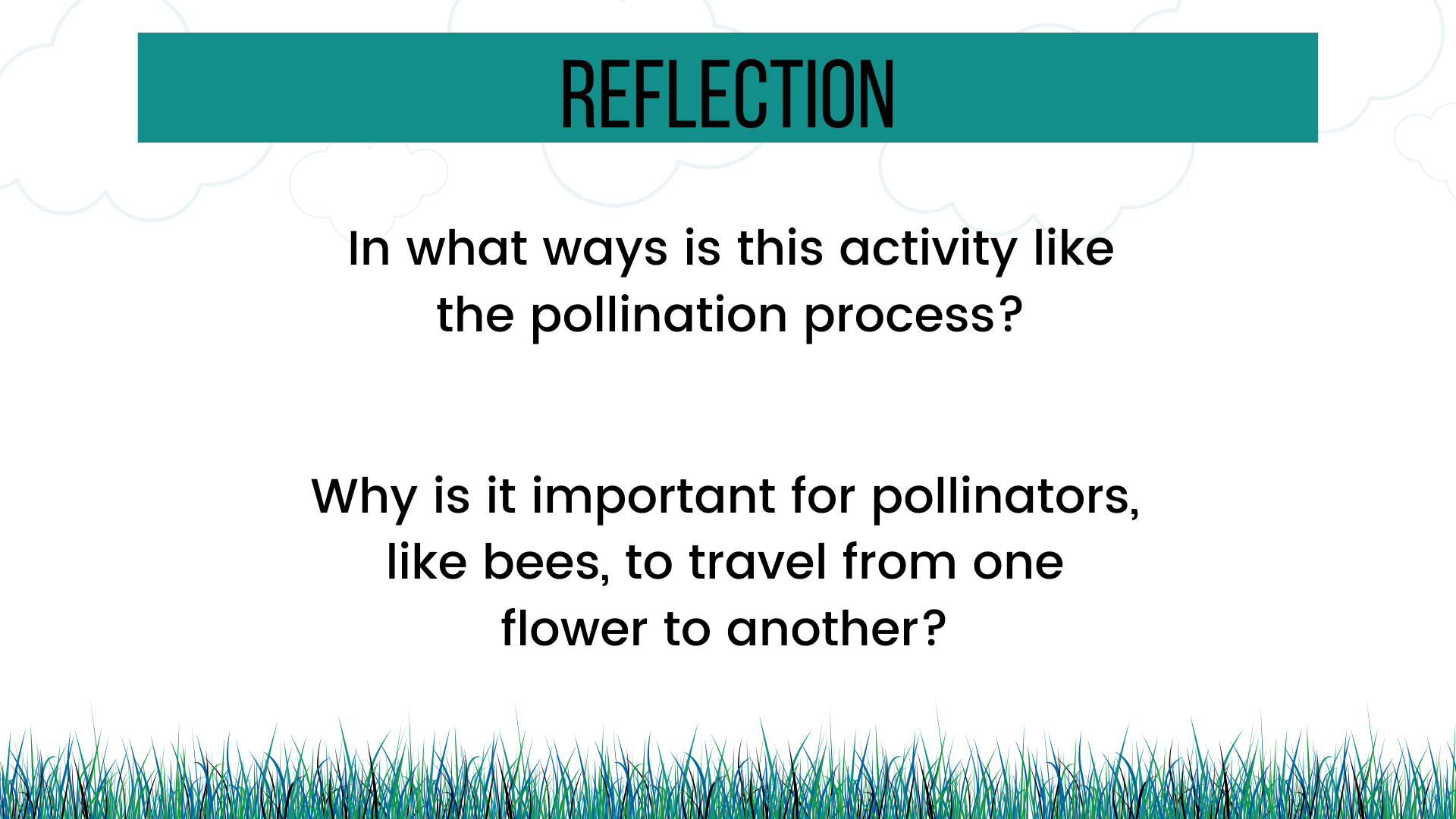 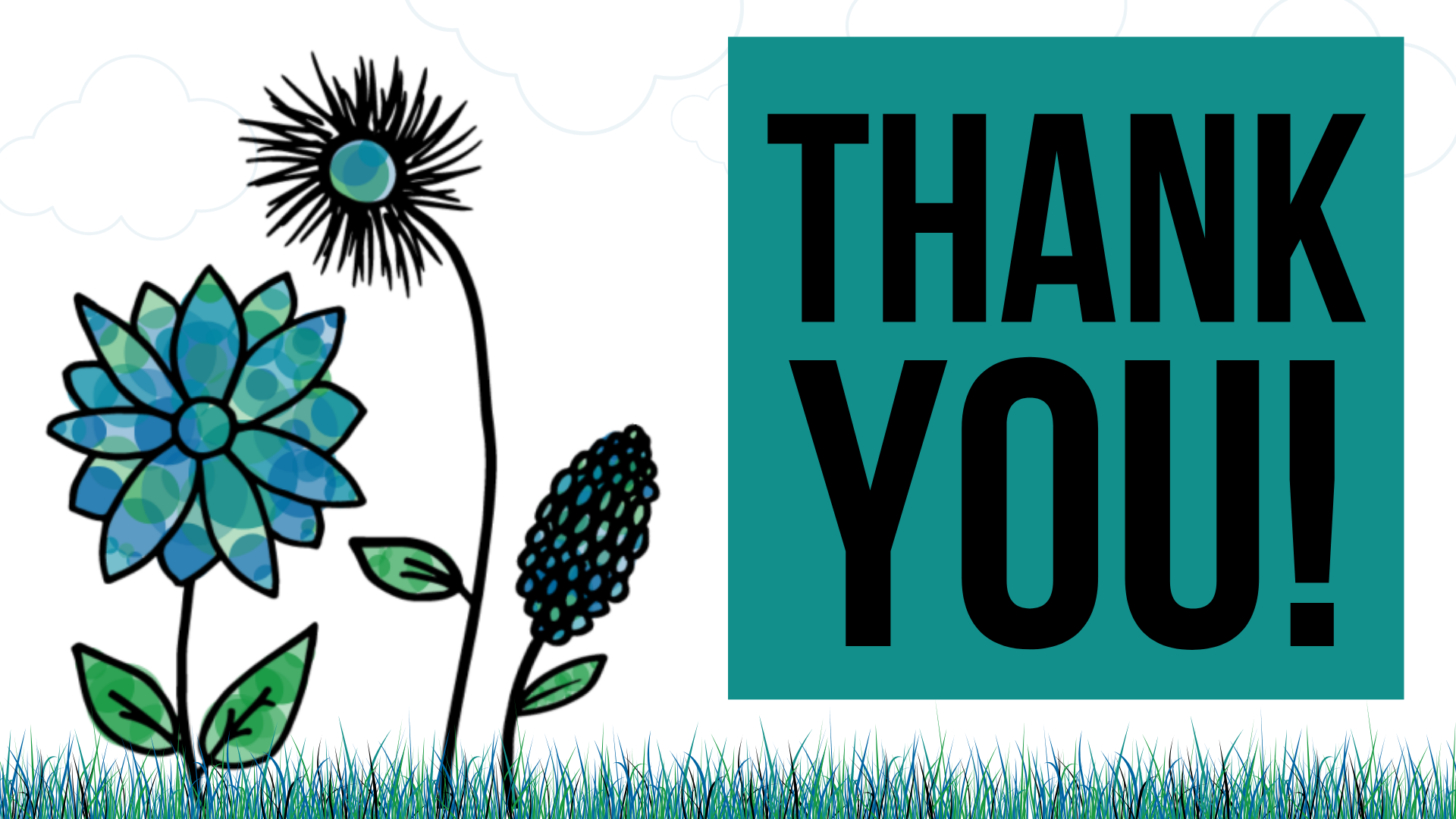